VRS Community Partners + VRS Staff Forum
October 5, 2021
VRS Community Partners + VRS Staff ForumHousekeeping
Welcome to the VRS Community Partners + VRS Staff Forum.
ASL Interpreters are designated as “co-hosts”, so they appear at the top of your participant list.
Closed Captioning is available. A livestream is linked in the chat.
Your name: please change the name that Zoom displays to your first and last name. An easy way to rename is: 1) go to the participant list and find your name, 2) hover over your name, 3) select “more,” 4) select “rename.”
Questions and Comments: Please submit feedback, questions, comments via Microsoft Form: https://forms.office.com/Pages/ResponsePage.aspx?id=RrAU68QkGUWPJricIVmCjPZziNO3vctElqxVZCB47BNUNDdUS0VYUjJUV0FOWjRHNEU0MEFXNzlEMS4u
Microphones: Please keep your microphone muted throughout the meeting.
Technical Issues: If you have technical issues, please contact Janeen.Oien@state.mn.us or Jessica.Outhwaite@state.mn.us.
Recording: The session will be recorded and posted to the VRS website along with the agenda, presentation, and transcript.
Agenda
Welcome: Kim Babine, VRS Director of Community Partnerships
VR Program Contracting Updates: Kim Babine, VRS Director of Community Partnerships
2022 P/T Contracting Cycle
State COVID Vaccination/Testing Policy for P/T Contract Holders
Community Partnerships Team Updates
Pre-ETS Updates: Alyssa Klein, VRS Pre-ETS and Transition Coordinator
Q&A: Kim Babine, VRS Director of Community Partnerships
Wrap Up: Kim Babine, VRS Director of Community Partnerships
2022 P/T Contract Cycle
Preview: 2022 Contracting Cycle
Most P/T Contracts Expire June 30, 2022.
New P/T Contracts must be executed before that date.
COVID Testing and Vaccination Policy
Why Did the State Issue this Policy?
The COVID-19 pandemic continues to bring unprecedented challenges to our State. 
The ongoing community transmission of the Delta variant of COVID-19, especially among those who are unvaccinated, presents a continuous risk of infection. 
In response, the State issued State Policy #1446.
State Policy #1446 is intended to ensure the safety of state staff, Community Partner staff, and the people we serve.
What Does the Policy Require?
State Policy #1446 requires VRS Community Partners who hold a Master P/T Contract to track and maintain data regarding proof of full COVID-19 vaccination or weekly negative COVID-19 testing results.
Who is Affected by this Policy?
This policy affects all state employees and most state contractors and vendors. 
Your organization is not alone in navigating unchartered waters in COVID vaccine and testing policies. 
In many ways, each state agency is in a similar boat as each of you. 
VRS is itself working with DEED to develop internal processes to implement the policy as it relates to our 375 VRS staff. 
To get a sense of the breadth of state contractors and vendors this applies to – you can look at this Guidance-Vaccination-and-Testing-Vendors-and-Contractors.
mn.gov/deed/vrs
Effective Date and Implementation
The effective date of Policy #1446 was September 8, 2021. 
VRS does not expect that our Community Partners will implement this policy overnight. 
We recognize there is a lot of information to digest in the state policy and logistics to put in place. 
We do expect that our Community Partners will work diligently to develop and implement internal policies to comply with Policy #1446 as soon as possible.
Does Policy #1446 apply to my organization?
Policy #1446 applies to any VRS Community Partners who hold a P/T Contract with employees who are:
Providing in-person services to our customers or other state employees.
Entering State office buildings for more than 10 minutes.
Policy #1446 does not apply to VRS Community Partners with a P/T Contract with employees who are:
Only providing virtual services.
Onsite for less than 10 minutes.
Does Policy #1446 apply to employees of my organization who provide services only through a VRS Grant Contract?
Policy #1446 does not apply to grant contracts from VRS. However, most of the VRS Community Partners who have a grant contract through VRS also have a VR Program P/T Contract. Thus, the vast majority of VRS Community Partner organizations are affected by this policy.
If an organization has both a VRS grant contract and a VR Program P/T Contract, this policy is applicable at a specific employee level. 
If a Community Partner employee provides only services through a grant and do not provide any VR program services, then the Community Partner does not need to track and maintain data regarding proof of full vaccination or weekly positive test results for that individual employee.
If a Community Partner employee provides both grant services and VR program services, then the Community Partner does need to track and maintain data regarding proof of full vaccination or weekly positive test results for that individual employee.
Does Policy #1446 apply to employees of my organization or business such as the office administrator, receptionist, accountant?
Community Partners are required to track and maintain data regarding proof of full vaccination or weekly positive test results only for staff who will provide direct, in-person services funded by a state P/T contract. 
Community Partners do not need to track and maintain data regarding proof of full vaccination or weekly positive test results for office staff (such as office administrators, receptionists, accountants).
What to Document and Track
Completed attestation forms for all staff
Copies of Accepted Proof of Vaccination
A paper or electronic copy of a CDC COVID-19 vaccination card
If vaccinated in another country, then an original or copy of an alternative official vaccination record
A list of staff who will require weekly testing
Testing completion records
What to Send to VRS
Nothing at this time. 
Please maintain your own records until we provide additional information regarding compliance monitoring.
Where can my employees find testing?
There are testing sites across the state that are free and don’t require an individual to be symptomatic. 
Minnesotans can also order free at home tests.
Click here to find testing options in Minnesota.
VRS Community Partnerships Team Updates
Community Partnerships Team Structure
Supporting VRS Community Partners particularly on matters relating to the Vocational Rehabilitation program: Janeen Oien, Jess Outhwaite, Anne Paulson, Sara Sundeen.
Brad Westerlund continues his work on the Community Partnerships team supporting grants and special contracts work with the CILs, the Deaf-and-Hard-of-Hearing grants, and Extended Employment grants. 
Claire Courtney continues her work with Behavioral Health and Individual Placement and Supports grants.
Claire CourtneyClaire.Courtney@state.mn.us, 651-503-8427
Behavioral Health
Individual Placement and Supports
Brad WesterlundBrad.Westerlund@state.mn.us, 651-259-7351
Centers for Independent Living
Deaf-and-Hard-of-Hearing Grants
Extended Employment Program
Supporting Community Partners on Matters Relating the VR Program
Every VRS Community Partner with a VR Program P/T contract has a Community Partnerships Program Specialist assigned as a liaison: Janeen Oien, Jess Outhwaite, Anne Paulson, or Sara Sundeen. 
With the expansion of staff, we are reassigning those liaisons. 
To find out which Community Partnerships Program Specialist is the dedicated liaison for a particular Community Partner, go to: https://mn.gov/deed/job-seekers/disabilities/partners/listing.
Community Partner + CP Team Liaison Notes
Anne and Jess generally support providers based in the Northern region.
Sara and Janeen generally support providers based in the Southern region.
The Metro Region is supported by Anne, Janeen, Jess, and Sara by provider, not geography.
Anne is the primary contact for the Centers for Independent Living (regardless of region).
Sara is the primary contact for the Title I Partners (regardless of region).
We’ve found that the “mini-teaming” approach we’ve used in the last several months has worked well. This means that each Community Partner has their primary liaison and will also receive some support from the primary liaison’s “mini-team” member. The mini-team member is the primary liaison’s natural back-up when someone is out of the office.
Anne and Jess will continue to be a “mini-team.”
Sara and Janeen will continue to be a “mini-team.”
Community Partnerships Liaisons
A Community Partner’s liaison is available to meet (virtually at this time) and discuss any questions about VRS contracts or services.
Discuss potential changes or additions to a Community Partner’s menu of services on current or future contracts.
Provide technical assistance on a variety of topics like invoices/reporting, implementation of new policies, etc.
No Wrong Door!
There is no wrong door to connect with the Community Partnerships team. 
You can always default to contacting any or all of us and we will figure out who follows up on our end.
Janeen OienServing: Southern MN, MetroJaneen.Oien@state.mn.us, 763-204-1354
ABC
Academy of Whole Learning
Advance Opportunities
Avivo
Beyond Limits
BP Placement Services
Bridges MN
Career Discovery
Career Ventures
Cedar Valley Services
Christensen, Nancy
CSD 
Defined Care
Designing Dreams by Loramy Inc.
Digital Workshop Center
Dungarvin MN
Empower Inclusion LLC
EON, Inc.
Epic
eQuality Pathways to Potential 
Fraser
Goodwin, Nancy
Great Works
KCQ, Inc.
Lead the Way MN
Learnability Network
Lifeworks Services
Merrick
Midwest Special Services
MRCI
Nobles County DAC
Phoenix Alternatives, Inc. (PAI)
Placement Partners MN Inc
ProWorks
River Connections
Rock County Opportunities
STEP, Inc.
Vocational Support Services
Yes Works, LLC
Sara SundeenServing: Southern MN, Metro, Title I Partners StatewideSara.Sundeen@state.mn.us, 651-247-9121
Community Involvement Programs
Kaposia
JFCS
Kota Connections
Partnership Resources
Tasks Unlimited
Leading Prospects
Market Communications
Opportunity Partners
AccessAbility
Anoka Co JTC
Career Solutions
Central MN JTS
City of Duluth Workforce Development
Courage Kenny Rehabilitation Institute (Alina Health)
Creative Employment Opportunities
Enlightening
Goodwill Industries, Inc. dba Goodwill-Easter Seals Minnesota
Hennepin County Vocational Services
Hope Haven
Illies Consulting 
Inter-County Community Council
LJ&A
Minnesota Career Solutions
MN Valley Action Council South Central Workforce Center
Navigate Career Consulting
NE MN OJT
Northwestern College, NEXT Program
Opportunity Services
Pearl Consulting
ProAct
Sanders Placement Services
Service Enterprises
Southwest Minnesota Private Industry Council (SW MN PIC)
TSE, Inc.
Winona ORC Industries
Workforce Development Inc. Southeast Minnesota
Bridgeway to Independence Inc.
West Central Industries
Jess OuthwaiteServing: Northern MN, MetroJessica.Outhwaite@state.mn.us, 763-233-8829
African Economic Development Solutions
Arrowhead Community Employment
At The Turn (Caddie U)
Breaking Barriers
Choice Unlimited 
Companion Linc, LLC
Custom Inclusion, Inc
Employment Enterprises
Employment Links
Falls Diverse Abilities Group
Focus Corp
Functional Industries
Guild Incorporated
HomeBee
Hubbard County DAC
L&S Consulting
MN Custom Employment
My Path
NE Contemporary Services 
Norman Co DAC
Northern Opportunity Works
NorthStar Community Services
Opportunity Connections
Options
Options for Employment
Peace of Mind of Duluth
Pine PHASE
Polk County DAC
Range Center, Inc
Reach For Resources
Ready Set Go
Rising Phoenix
Spectrum Connections
Stellher Human Services
Success Unlimited
TLC of Duluth
TramsEM
Trillium Works
WACOSA
Anne PaulsonServing: Northern MN, Metro, CILs StatewideAnne.Paulson@state.mn.us, 651-259-7135
Access North CIL (CILNM)
Adaptive Experts
Baker, Cindy
Becker County DAC
Blended Youth & Family Services
Blue Sky
Capital Health
Driving Ambition
Employment Solutions
Freedom CIL
Goodwill GIVE
HDC
Heartland Industries
ILICIL
Live Well Consulting
Lutheran Social Service
MCIL
MDI
Motivation on Wheels
MSOCS
Oaktree Residential
ODC
Options CIL
Pinewood-Cloquet
Pinewood-Duluth
Productive Alternatives
Residential Services (RSI)
Rise
Schwartz, Paul
Southeastern Minnesota Center for Independent Living (SEMCIL)
Southern Minnesota Independent  Living Enterprises and Services (SMILES)
Southwestern Center for Independent Living (SWCIL)
Speech Gurus
Stevens County DAC
Stubbe and Associates
Thor Transitional Services
UDAC
Webber Placement
WinWay
Pre-ETS Updates
Pre-ETS Staffing Updates
Pre-ETS Representatives, Pre-ETS Placement Coordinators
Total Pre-ETS Staff: 58 
Pre-ETS Representatives
Current: 36
To be hired: 11
Total: 47
Pre-ETS Placement Coordinators
To be hired: 11 
100+ Counselors
VRS Specialists
4 Regional Pre-ETS Specialists
2 Metro
1 North
1 South 
3 Additional Placement Specialists:
2 North
1 South
VRS School Directories
VRS school directories will be updated shortly
See what VRS staff works with a particular school here: https://mn.gov/deed/job-seekers/disabilities/youth/contacts/
Northern Region
Northwest MN Team - Jeff Bjornson, RAM
Aimee Berger
Leah Zimmerman
North Central MN Team - Randa Lundmark, RAM
Michael Francis
John Ulrich 
1 Vacancy: Pre-ETS Placement Staff
Duluth Team - Sonia Vinnes, RAM
Renae Hampton
1 Vacancy: Pre-ETS Representative 
Alexandria/St. Cloud Team - Andrea Chirhart, RAM
Eric Theede
2 Vacancies: Pre-ETS Representatives
Monticello Team - Lori Thorpe, RAM
Eden Meinke
David Schreiber
1 Vacancy: Pre-ETS Placement Staff
Cambridge Team - Joy Beise, RAM
Emily Galzki
Brittany Kellum
1 Vacancy: Pre-ETS Placement Staff
Fergus Falls Team - Eric Wittbrodt, RAM
Caroline Rogers
Tanya Stoll
1 Vacancy: Pre-ETS Placement Staff
Metro Region
Hennepin North Team - Connie Schultz, RAM
Allison Marcus
Hennepin South Team - Sarah Gutzman, RAM
Brendan Lebsack
Kevin O'Brien
Minneapolis North Team - Thant Pearson, RAM
Song Lee
2 Vacancies: Pre-ETS Representatives
Minneapolis South Team - Jodi Yanda, RAM
Lauren Srdar
Yasmin Awad
2 Vacancies: 1 Pre-ETS Representative, 1 Pre-ETS Placement Staff

North St. Paul Team - Jennifer Germain, RAM
Shanda Copeland
Kelly Perkins
Lindsey Wolfe
St. Paul Team - Dawn Witwer, RAM 
Susan Fox
1 Vacancy: Pre-ETS Representative
Deaf/Hard of Hearing Team - Elise Knopf, RAM
Jada Johnson
1 Vacancy: Pre-ETS Representative
Blaine/Anoka Team - Becky Johnson, RAM
Mary Steinmetz
Southern Region
Faribault Team - Karla Tauer, RAM
Ryan Lais
Stacy Mason
1 Vacancy: Pre-ETS Placement Staff
Rochester Team - Erin Main, RAM
Jennifer Hoffman
Danielle Littleton
1 Vacancy: Pre-ETS Placement Staff






Southwest MN Team - Mimi Shafer, RAM
Amy Berghorst
Krista Kube
Vacancy: Pre-ETS Representative
Mankato Team- Christine Olson, RAM
Jake Hoerst
2 Vacancies: 1 Pre-ETS Representative, 1 Pre-ETS Placement Staff






Shakopee Team - Heather Felderman, RAM
Sam Bravo
Heather Lindgren
1 Vacancy: Pre-ETS Placement Staff
Apple Valley Team - Rich Wagner, RAM
Rebecca Knutson
Taylor McLaughlin
1 Vacancy: Pre-ETS Placement Staff
Woodbury Team - Erin Kampa, RAM
Matt Shipp
2 Vacancies: 1 Pre-ETS Representative, 1 Pre-ETS Placement Staff
2 Levels of Career Services
Introductory Career Services (“Pre-ETS Only”)
VRS staff: Pre-ETS Representative
Typical starting point for 9th - 11th graders
**VRS needs: Verification of disability**
VR Career Services (“Pre-ETS Plus”)
VRS staff: VR Counselor
Typical starting point for 11th, 12th graders and age 18-21 transition students
**VRS needs: Documentation of disability**
For more information: https://mn.gov/deed/assets/student-services-levels_tcm1045-496681.pdf
Other Pre-ETS Items
Metro Pre-ETS Community of Practice (CoP)
Community Partners and VRS Staff
Meets virtually the 3rd Thursday of each month, 9-10:30
Contact Taylor McLaughlin, taylor.mclaughlin@state.mn.us, to get the link and get on the email list.

E1MN-Youth Professionals Email List
Subscribe here: https://public.govdelivery.com/accounts/MNDEED/subscriber/new?topic_id=MNDEED_1111
Discussion – Questions and Answers
Please submit questions and comments using the Microsoft Form linked in the chat and below.https://forms.office.com/Pages/ResponsePage.aspx?id=RrAU68QkGUWPJricIVmCjPZziNO3vctElqxVZCB47BNUNDdUS0VYUjJUV0FOWjRHNEU0MEFXNzlEMS4u
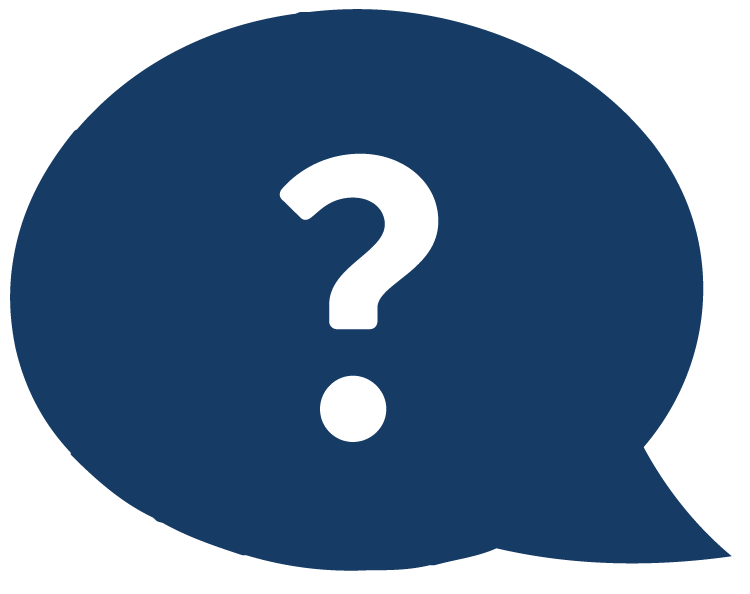 Thank you!
Funding Notice
The VR program receives 74.05 percent of its funding through a grant from the U.S. Department of Education. For federal fiscal year 2019, the total amount of grant funds awarded were $41,796,129. The remaining 25.5 percent of the costs ($14,300,000) were funded by Minnesota state appropriations.